Identifying aboutgrams in engineering texts
Introduction
n-grams, bundles, chunks, clusters
“idiom principle”
Phraseological studies - concgraming
Clusters -> as an alternative to KW -> phraseology
Concgrams
N-grams – contiguous 
e.g. take part
Skipgrams 
 AB, A*B e.g. take no part, take an active part
Not positional variation (AB, BA)
“phrase-frames”
Concgrams
Irrespective of any constituency and/or positional variation
Starting point for quantifying the extend of phraseology
Concgrams
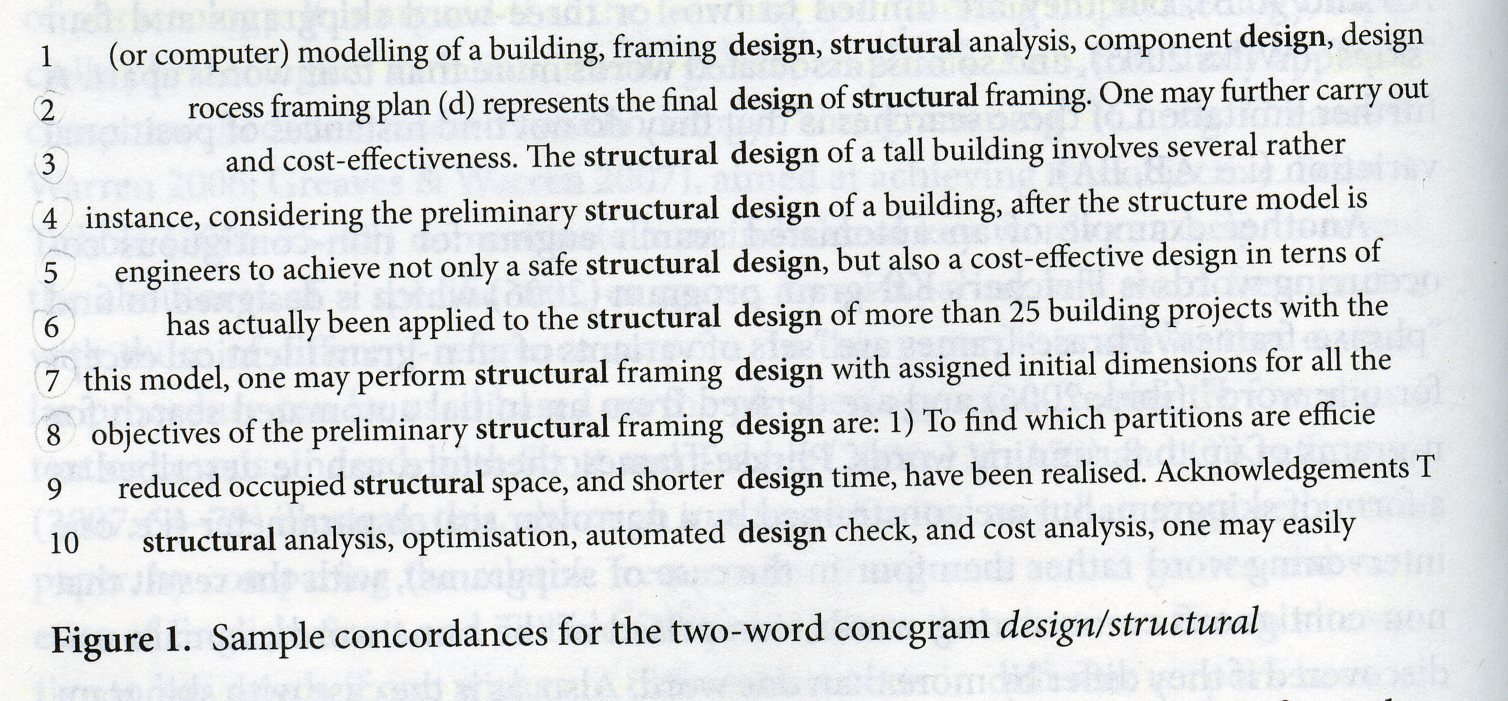 Aboutgrams
Aboutness is a product of the global patternings of a text = “macrostructure”
“aboutgrams” = word associations which are specific to a text
Aboutness 
Highest freq. occuring lexical phrases comprise provisional aboutgram list
Equally or more freq. in corpus are removed
Specialized (HKEC) and general corpus (BNC)
Analysis of data
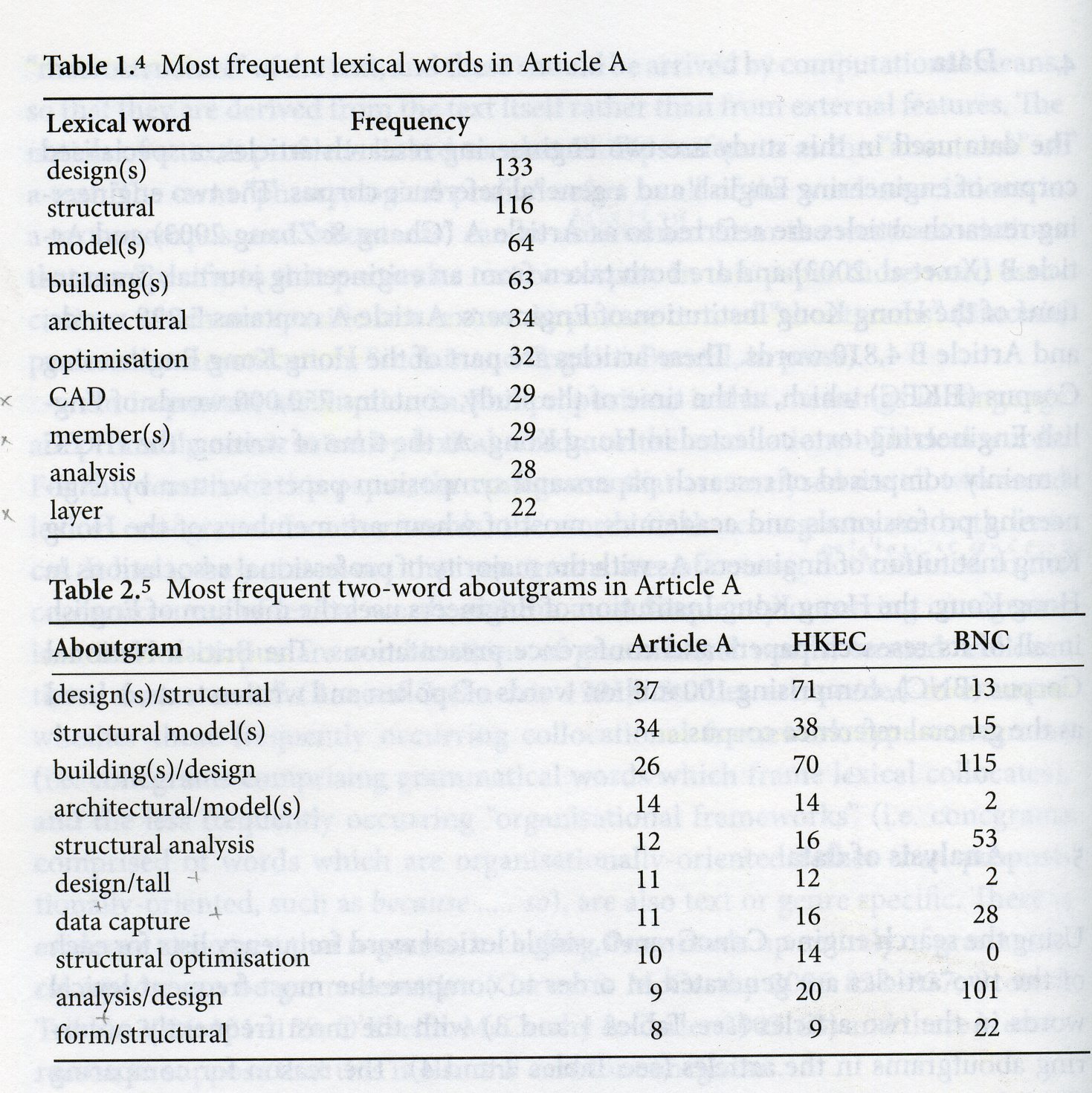 Analysis of data
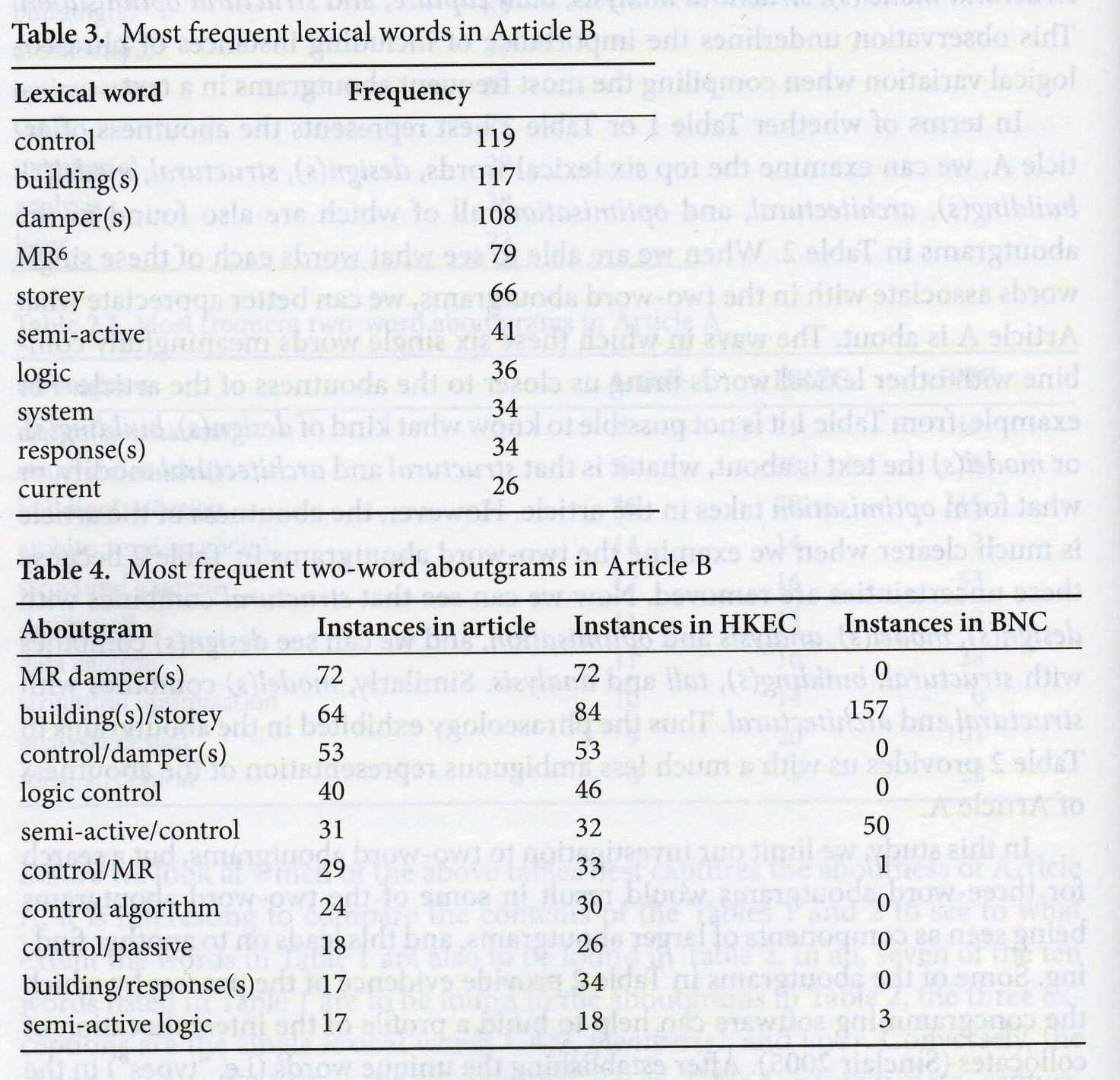 Analysis of data
Intercollocation of collocates
Establish unique words ( i.e. “types”)
Search for word associated with them -> 2 word concgrams
2 word concgrams then become new origin

This process disambiguates words and a group gives a strong sense of the content, scope and argument of the document (design [of a] [for] tall building(s) – 11 instances)
Conclusion
Meaning arise from words in particular combination
Not rely entirely on KW 
Aboutness, phraseology is not utilized
Create tentative aboutgrams
Confirmed with reference to both, spec. and general reference corpus
Human intervention in creating concgrams
Can be used in learning and teaching context with students of English to raise their awareness of the centrality of phraseology